Figure 2. Concentration of triglycerides (TG) and two lipoproteins, VLDL and chylomicrons, which are under the ...
J Gerontol A Biol Sci Med Sci, Volume 67, Issue 11, November 2012, Pages 1153–1160, https://doi.org/10.1093/gerona/gls103
The content of this slide may be subject to copyright: please see the slide notes for details.
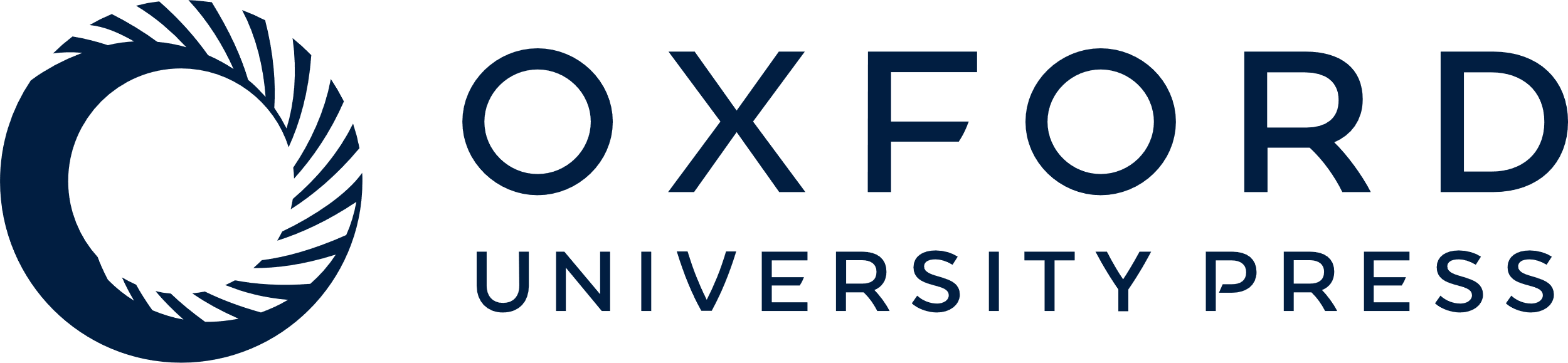 [Speaker Notes: Figure 2. Concentration of triglycerides (TG) and two lipoproteins, VLDL and chylomicrons, which are under the physiologic control of MTP, according to MTP rs2866164 genotype (CC vs CG/GG) in offspring and controls. Results are adjusted for age and gender. (A) Total plasma TG, (B) plasma VLDL, and (C) chylomicrons. Values are means ± SE. *p < .05.


Unless provided in the caption above, the following copyright applies to the content of this slide: © The Author 2012. Published by Oxford University Press on behalf of The Gerontological Society of America. All rights reserved. For permissions, please e-mail: journals.permissions@oup.com.]